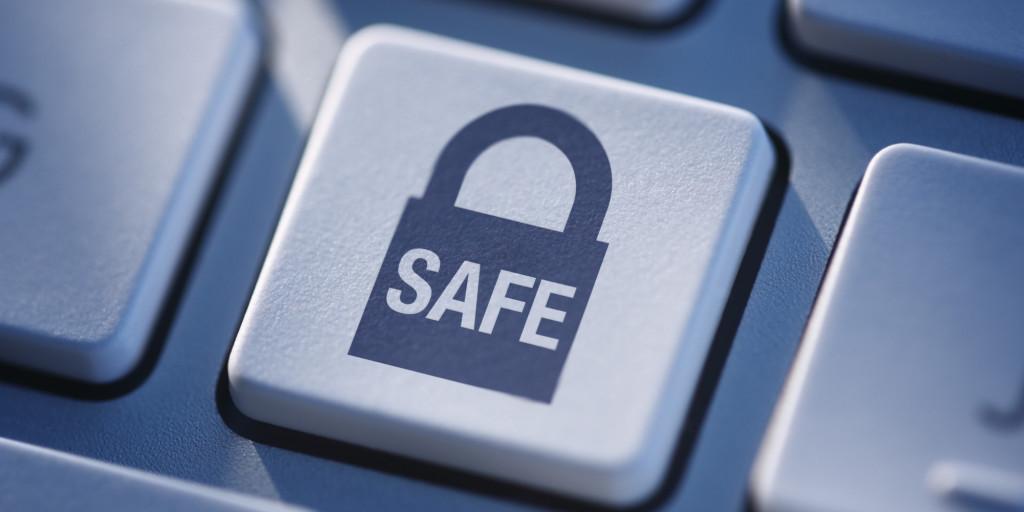 Internet Safety – Start Up Discussion
What is your personal information?

What should you do to keep it private?
http://www.netsmartz.org/InternetSafety
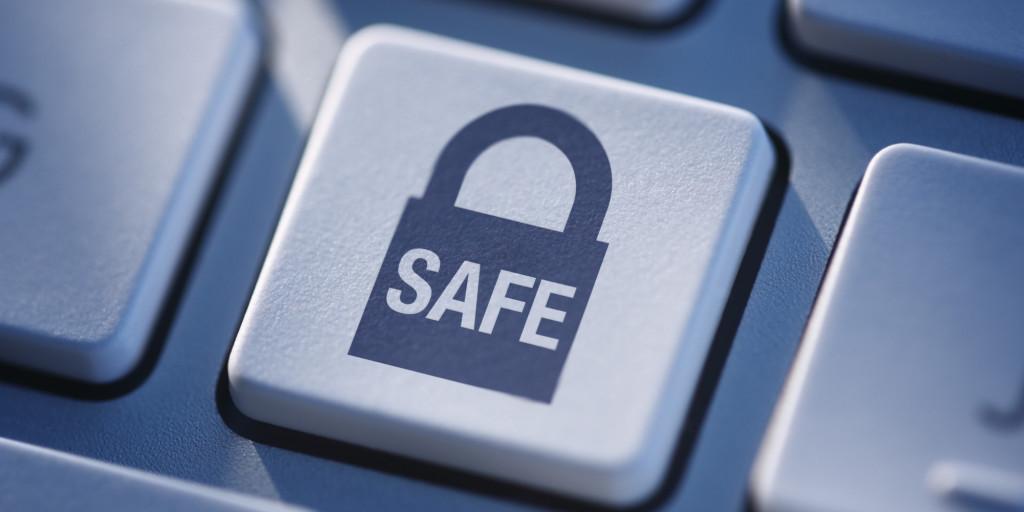 Internet Safety – Start Up Writing
What is your personal information?

What should you do to keep it private?
http://www.netsmartz.org/InternetSafety
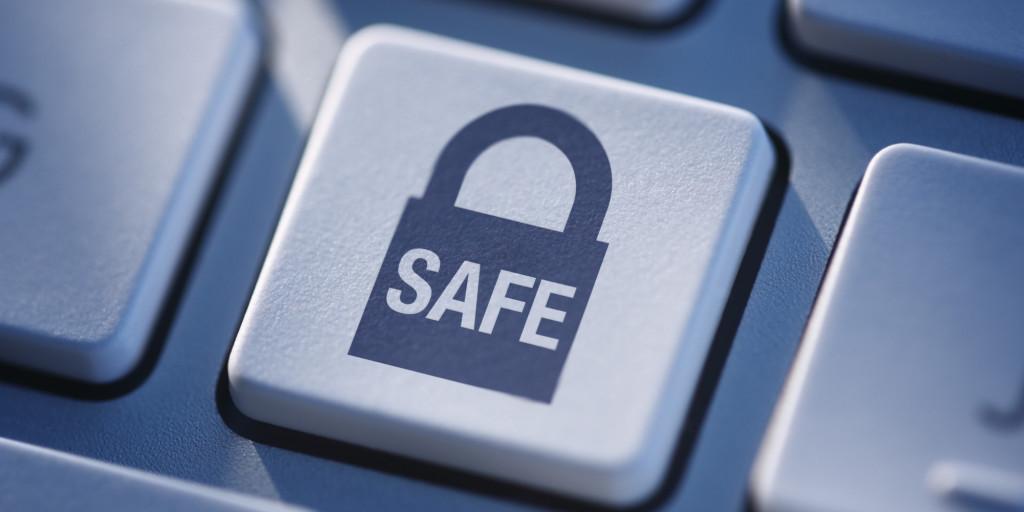 Internet Safety
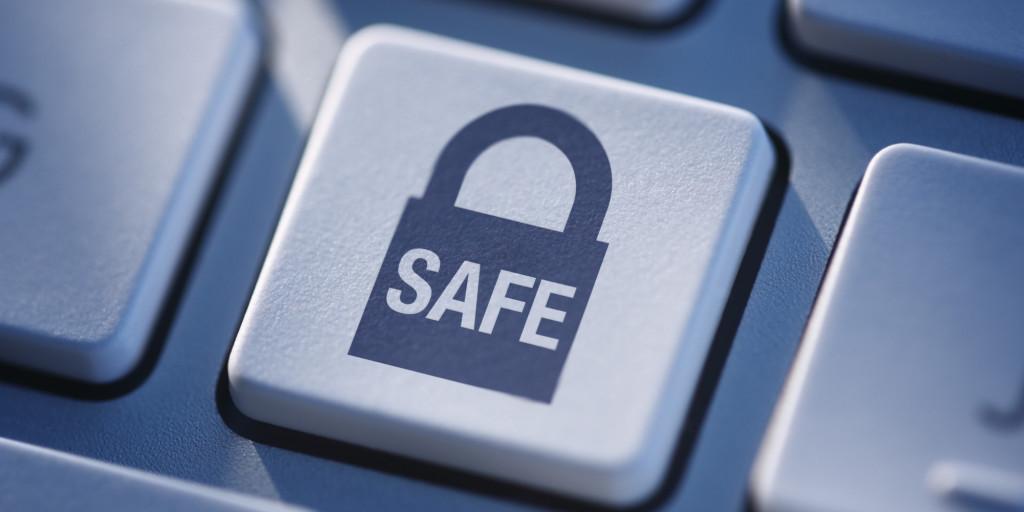 Tech in TUSD
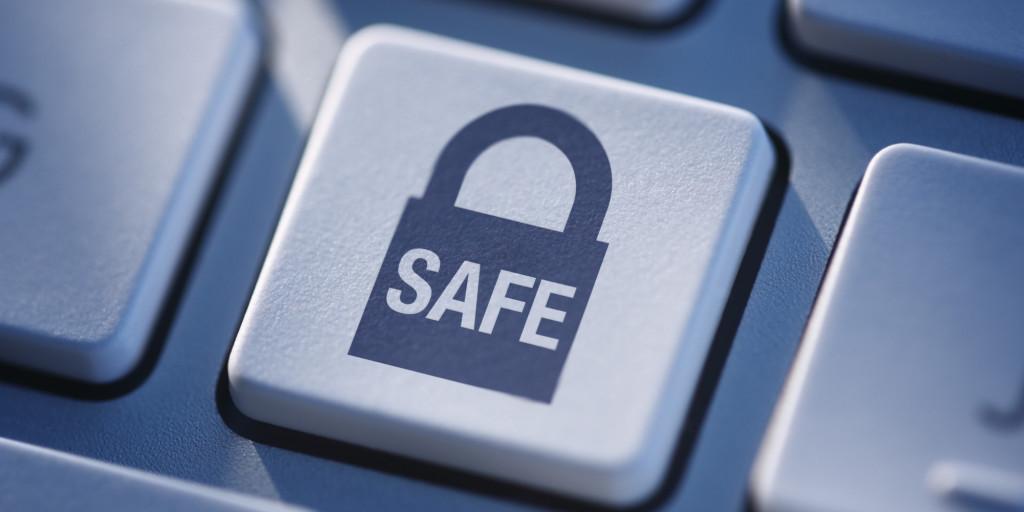 Internet Safety
Students use a variety of online services, and each of these services can have different safety concerns.

However, there are some basic tips which you can employ no matter how you use the Internet.
http://www.netsmartz.org/InternetSafety
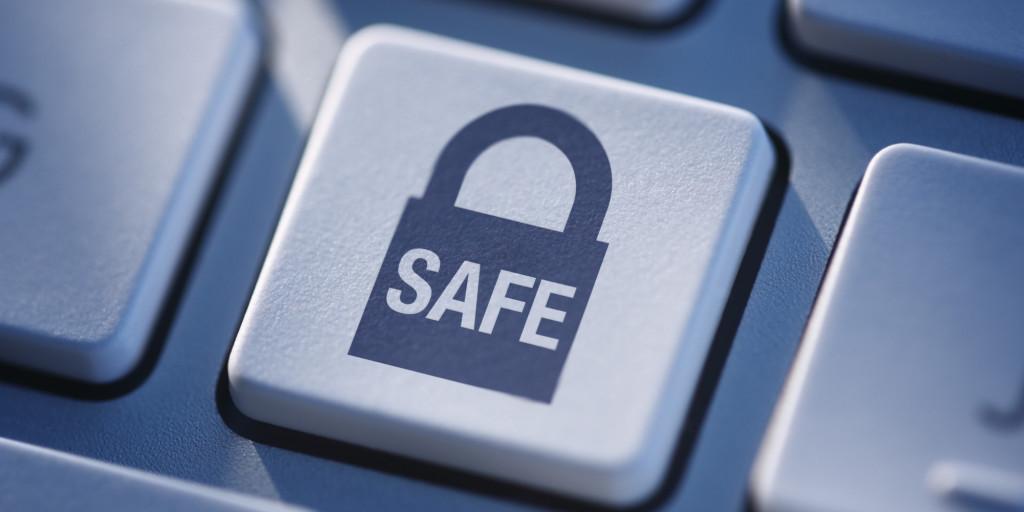 Basic Internet Safety Tips
Keep the computer in a high-traffic area.
Establish limits for which online sites you visit and for how long with a trusted adult.
Remember that Internet technology can be mobile, so your parents should to monitor cell phones, gaming devices, and laptops.
Surf the Internet with your parents and show them what you like to do online.
Know who is connecting with you online and talk to your parents about setting rules for social networking, instant messaging, e-mailing, online gaming, and using webcams.
Continually dialogue with a trusted adult about online safety.
http://www.netsmartz.org/InternetSafety
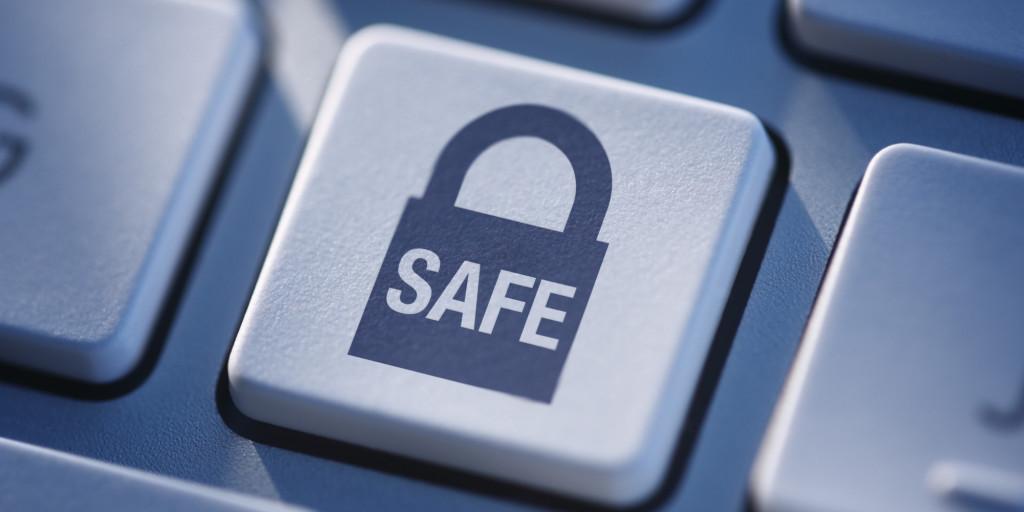 Internet Safety Discussion
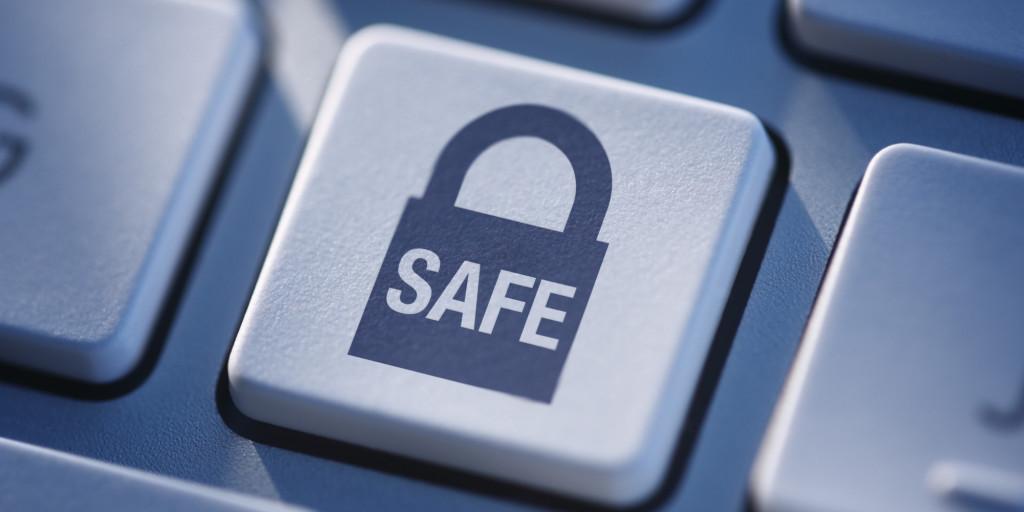 Tech in TUSD
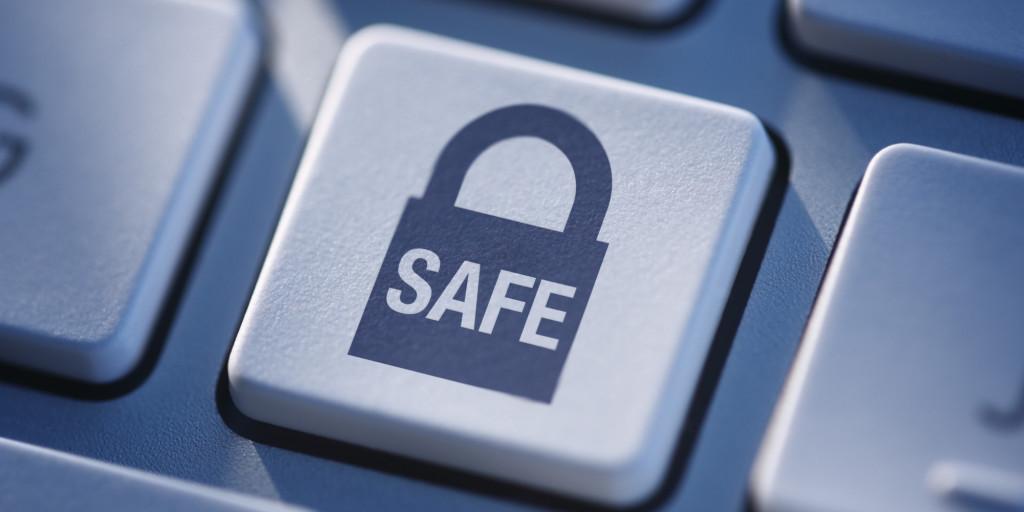 Internet Safety
What could you do to be safer online?
http://www.netsmartz.org/InternetSafety
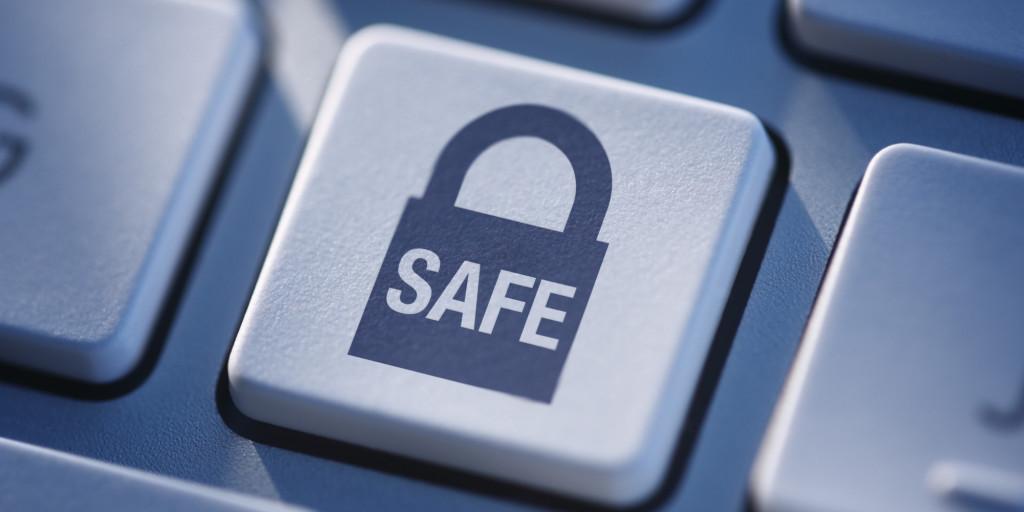 Internet Safety
What would you do if someone online asked to meet you face-to-face?
http://www.netsmartz.org/InternetSafety
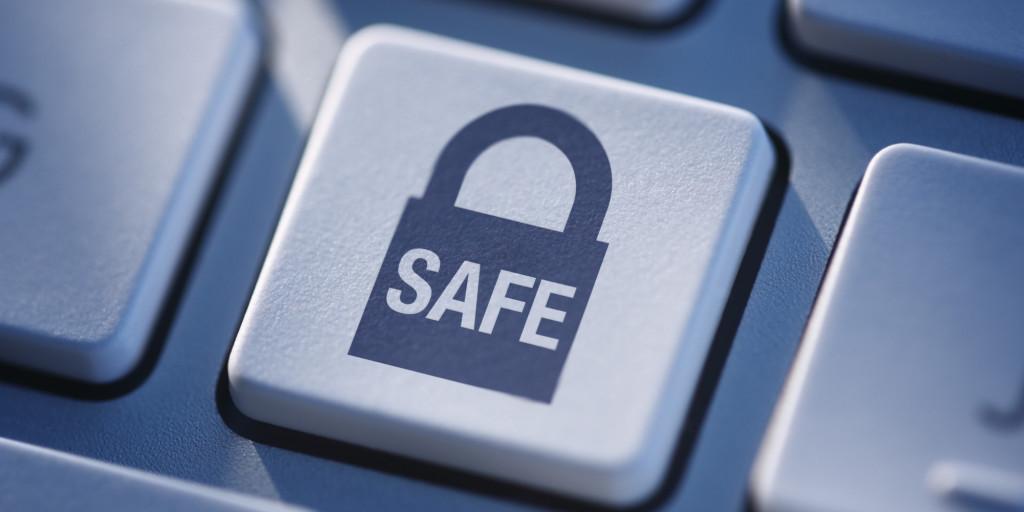 Internet Safety
Who do you think you can talk to if you are in a scary or uncomfortable situation?
http://www.netsmartz.org/InternetSafety
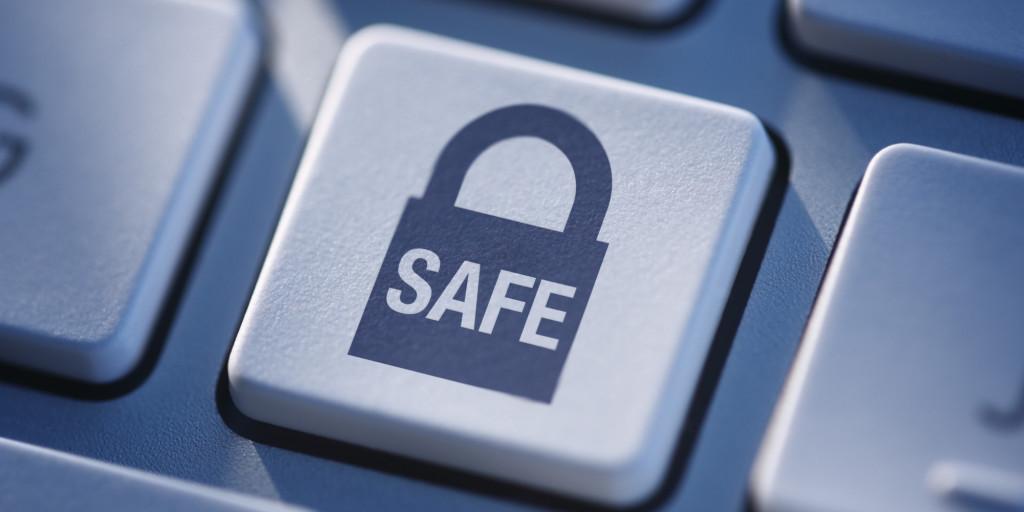 Internet Safety Quiz Scenarios
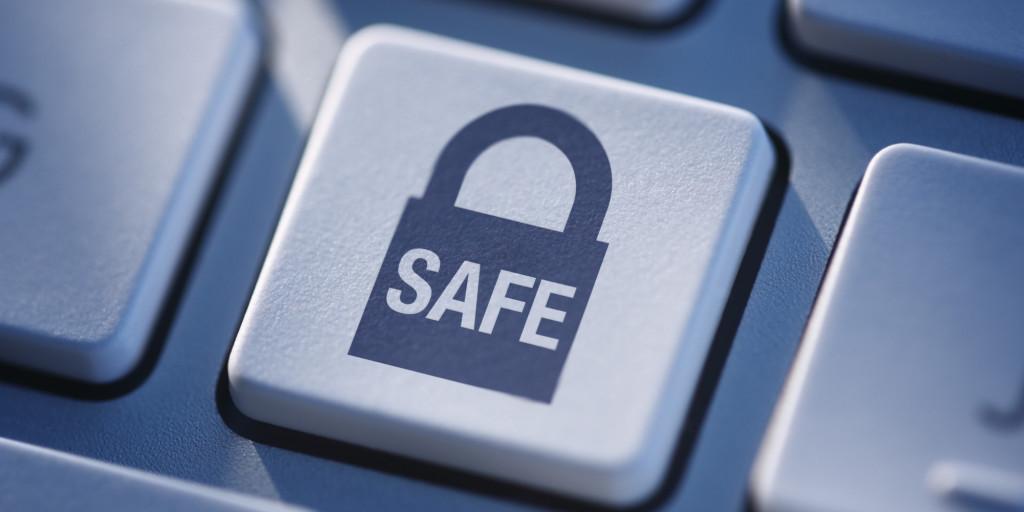 Tech in TUSD
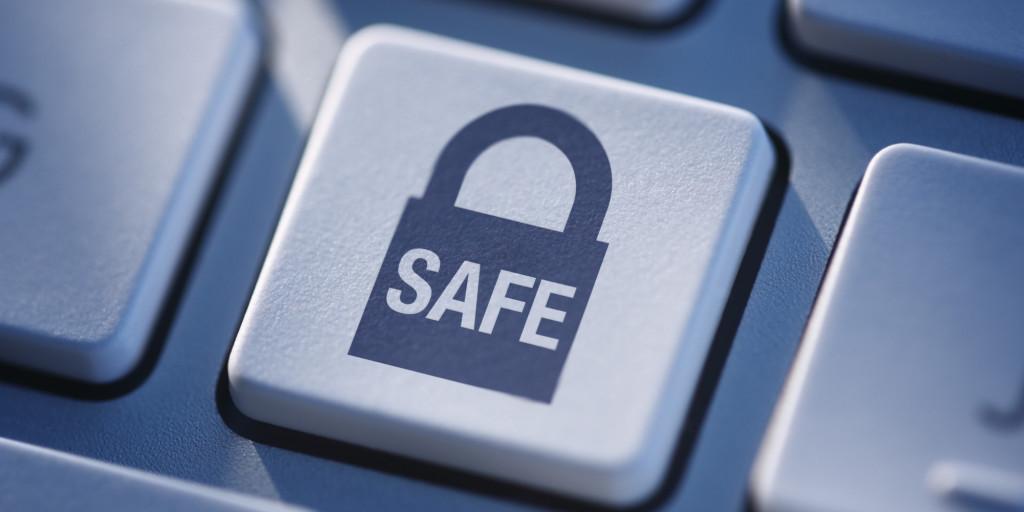 Directions
You are going to be presented with different scenarios. You must decide how you would react in each situation.
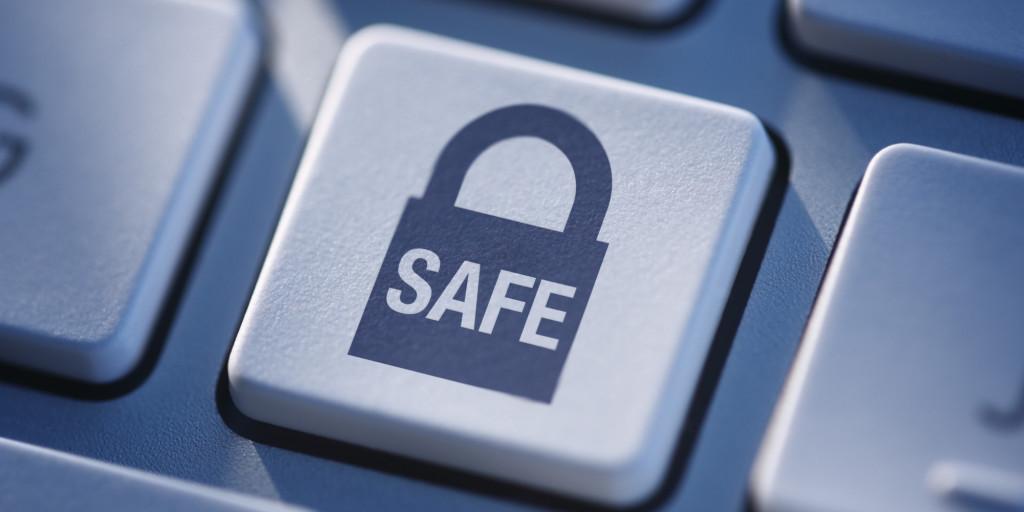 Scenario #1
You begin to receive Snapchats from a user you don’t recognize. This person claims to go to your school and seems to know a lot of information about your school and your classes that makes you believe him. After a bit, he begins to ask you questions about you and your friends. However, when you ask for the person’s name, he avoids the question.
http://mattharrisedd.com/wp-content/uploads/2015/10/Digital-Citizenship-for-Students-Internet-Safety-Scenarios-Matt-Harris-Ed.D..pdf
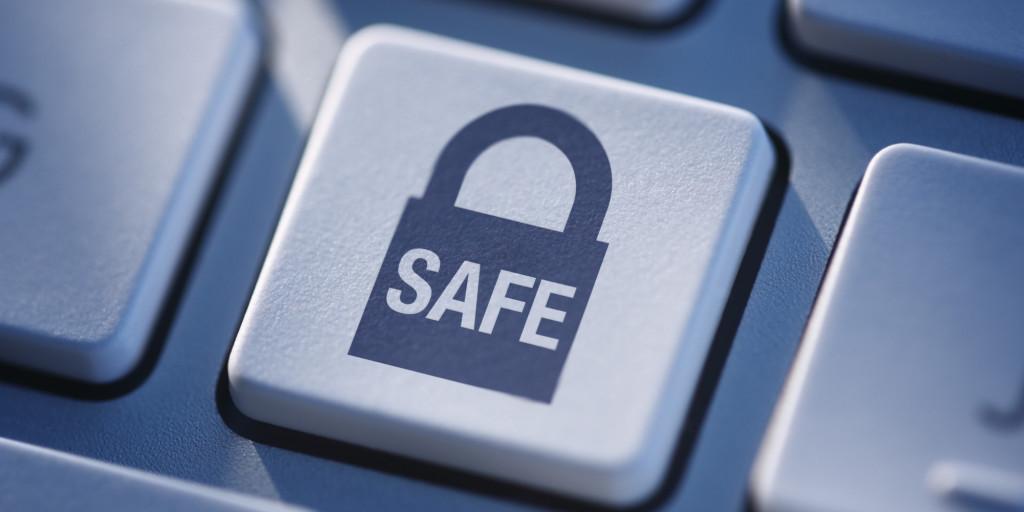 Scenario #2
You have a disagreement with one of your teammates at a game and the coach ends up benching her for the remainder of the game. Afterwards, she is so upset that she sends you an angry text, blaming you for everything. You text back, trying to explain your side of things, but this angers her further and she ends up sending a series of mean text messages, calling you names and even threatening to put you “in your place” if you mess with her at the next game.
http://mattharrisedd.com/wp-content/uploads/2015/10/Digital-Citizenship-for-Students-Internet-Safety-Scenarios-Matt-Harris-Ed.D..pdf
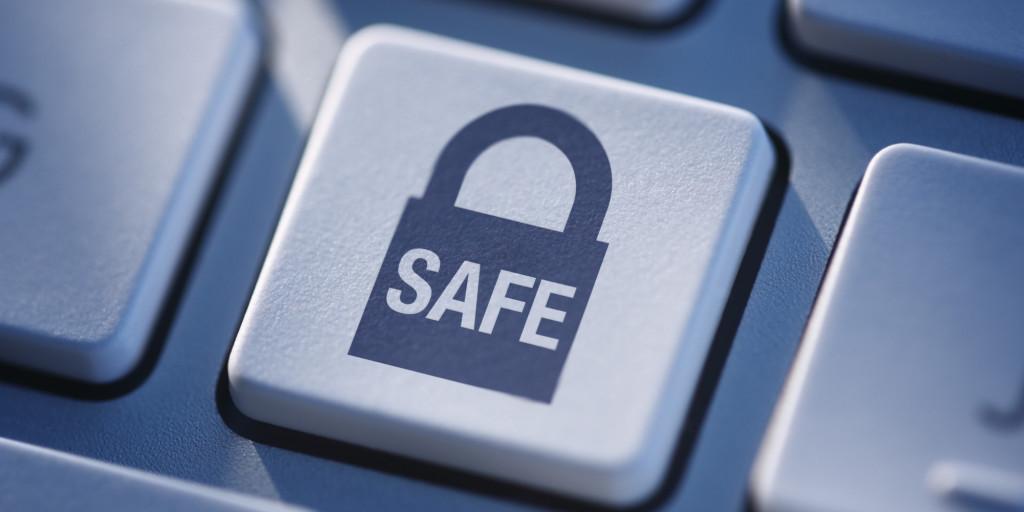 Scenario #3
Michael is talking to his friend Chris from school online, studying for a test. They are working on their homework together. Chris says they should meet before class to review for the test.
http://www.safesurfingkids.com/lesson_plans_grades_3_12.htm
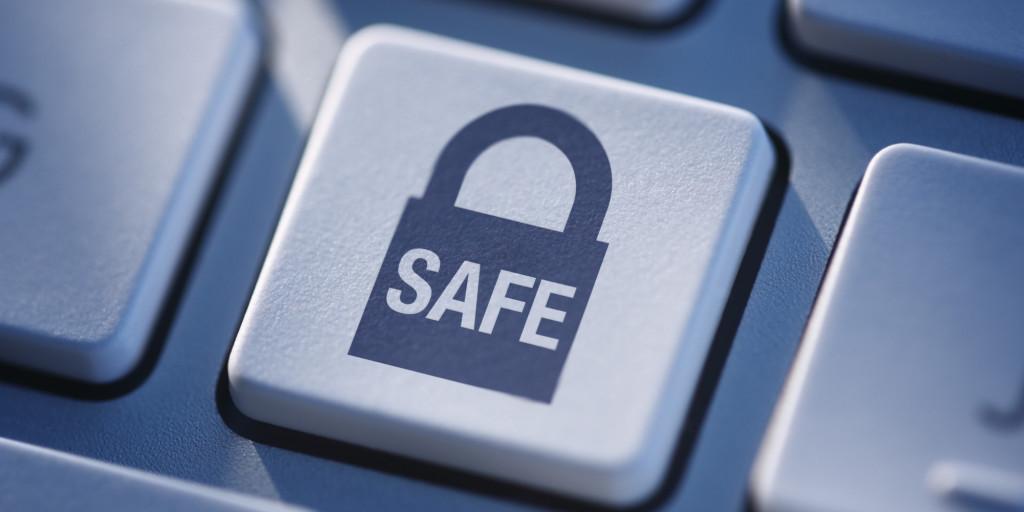 Scenario #4
Jennifer is talking to a friend online when she gets a message saying there is trouble with her computer and she needs to type in her online password again.
http://www.safesurfingkids.com/lesson_plans_grades_3_12.htm
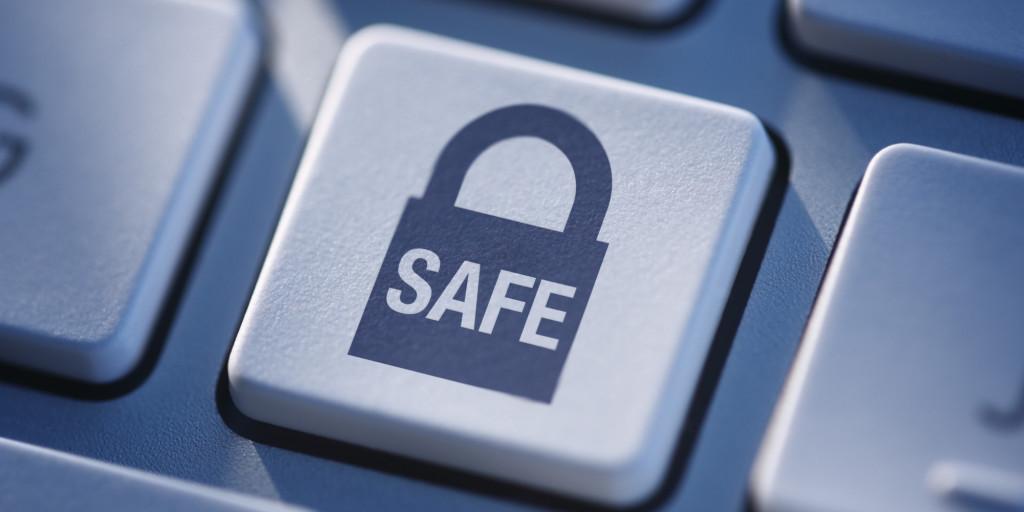 Resources
NetSmartz
http://www.netsmartz.org/InternetSafety

Digital Citizenship for Students- Internet Safety Scenarios
http://mattharrisedd.com/wp-content/uploads/2015/10/Digital-Citizenship-for-Students-Internet-Safety-Scenarios-Matt-Harris-Ed.D..pdf
Safe Surfing Kids
http://www.safesurfingkids.com/lesson_plans_grades_3_12.htm
Digital Citizenship
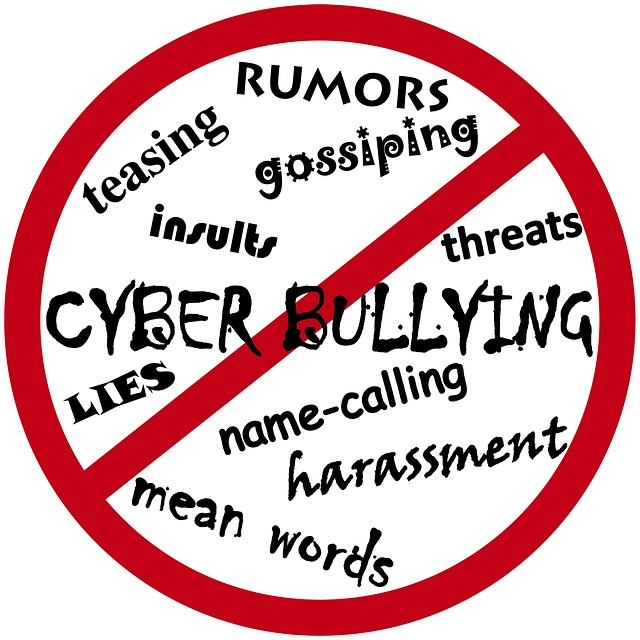 Tech in TUSD
What is Cyberbullying?
Cyber Bullying is repeated sending or posting of harmful messages, images, or videos about someone else using the Internet, cell phones, or other types of technology.
What Should You Do if You are being Cyber Bullied?
Step away from the computer or put the cell phone down. Then tell a trusted adult (parent, teacher, etc.) what is going on.
Don’t delete anything the cyberbully sent. They may need this as proof of what is going on.
What if you suspect someone is getting Cyber Bullied?
If you think/suspect/know someone is being cyberbullied:
help the person by encouraging them to talk to an adult. 
Tell the person being bullied that you care about them and want to help.
Do not spread rumors.
Tell the cyberbully to stop.
Common Forms of Cyberbullying
Flaming and Trolling – sending or posting hostile messages intended to “inflame” the emotions of others
Happy-Slapping – recording someone being harassed or bullied in a way that usually involves physical abuse, then posting the video online for public viewing
Identity Theft/Impersonation – stealing someone’s password and/or hijacking their online accounts to send or post incriminating or humiliating pictures, videos, or information
Photoshopping – doctoring digital images so that the main subject is placed in a compromising or embarrassing situation
Physical Threats – sending messages that involve threats to a person’s physical safety
Rumor Spreading – spreading gossip through e-mail, text messaging, or social networking sites
http://www.netsmartz.org/Cyberbullying
Hinduja, S., Patchin J. Bullying Beyond the Schoolyard: Preventing and Responding to Cyberbullying. Thousand Oaks: Corwin Press, 2009.
Signs your friend might be getting cyberbullied
Avoids the computer, cell phone, and other technological devices
Appears stressed when receiving an e-mail, instant message, or text
Withdraws from family and friends or acts reluctant to attend school and social events
Avoids conversations about computer use
Exhibits signs of low self-esteem including depression and/or fear
Has declining grades
Has poor eating or sleeping habits
http://www.netsmartz.org/Cyberbullying
Digital Citizenship: Cyberbullying Discussions
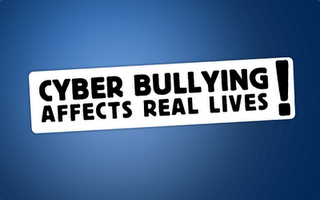 Tech in TUSD
Why do you think people cyberbully?
http://www.netsmartz.org/Cyberbullying
How can you stop yourself from being cyberbullied?
Never post personal information
Always check the TO: field
Don’t be gullible
Don’t respond to an angry message with anger
Never open messages froms trangers
Don’t forward chain mail, hoaxes, or long emails
Proofread your messages
Beware of certain topics
Don’t post anything that is private
http://www.marbellafamilyfun.com/avoid-cyberbullying.html
Who would you talk to if it happened to you?
Parents
Teacher
Principal
Yard Duty
http://www.netsmartz.org/Cyberbullying
Cyberbullying Quiz Scenarios
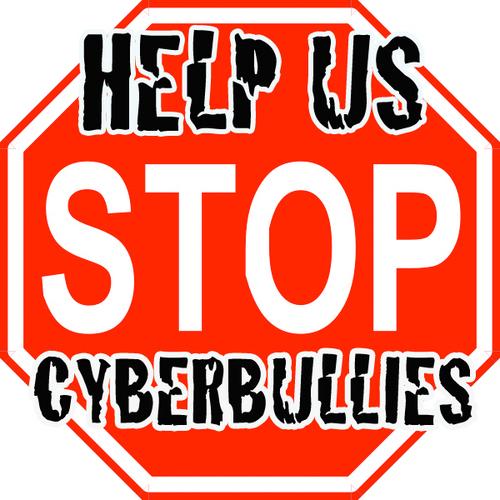 Tech in TUSD
Image: 
http://hhpd.com/main/cyberbullying/
Scenario #1
Mark’s parents agree for his birthday they are going to take him to Disneyland. Due to the expense he is only allowed to invite one friend. One of his classmates is angry that he is not included and posts a mean Meme about Mark on his Instagram. Other kids at school spread the posting around and you see it. How do you respond?
Link to scenarios: http://goo.gl/5B9bCY
Scenario #2
After telling your friend a personal secret and making her swear not to tell anyone, you read about your secret in another classmate’s Facebook wall. How do you respond?
Link to scenarios: http://goo.gl/5B9bCY
Scenario #3
You have been receiving hurtful texts for the past few weeks from a number you don’t recognize. At first they just include insults about being fat, so you ignore them. But now they are coming more often and include threats that make you feel unsafe. How do you respond?
Link to scenarios: http://goo.gl/5B9bCY
Resources
NetSmartz
http://www.netsmartz.org/Cyberbullying
NetSafe Utah
http://www.netsafeutah.org/kids/kids_videos.html
Exit Ticket
Which do you think is worse: physical bullying or cyberbullying? Why?
What should be the consequences of each? Should they be the same?